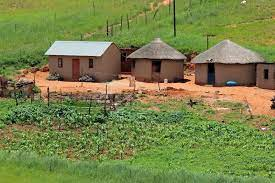 Settlementsm2: RURAL SETTLEMENTSU2: settlement shapes and rural land use
Geography grade 12 © j. rich 2021
The big picture
The way in which a rural settlement originated and its function or purpose has a significant effect on the way the settlement is laid out and on the way in which people use the land.
As the settlement grows and develops its original shape and the patterns of land use can either limit or strengthen future growth.
Course overview
Settlement shape
The way buildings and structures are arranged in a nucleated rural settlement
Most clearly seen from above
Most common shapes are; round, linear, cross and T-shaped
Round settlements
Round (circular) settlements
May have formed around a physical feature e.g. hill or lake.
Could be a  wet point  in an arid region or a  dry point  on a flood plain or a marshy region
May have developed around a central focal point e.g. castle, church, market or village green.
Central buildings / homestead from a ring around the central feature and fields radiate out  
3 typical patterns of expansion: spiral;  concentric circles; wagon wheel
Historically common in Europe and many cities today retain elements of their rural origins
Local examples:  Graaff--Reinet, (Moederkerk) Queenstown (Hexagon,)  Stellenbosch (De Akker)
International examples: Hanover, Hanoi (around lakes) ; Edinburgh (around a high point); Chester (around a Roman fort)
LINEAR SETTLEMENTS
LINEAR SETTLEMENTS
Buildings develop in a line
May be determined by physical landscape e.g. a river, narrow valley, coastline or ridge.
May be along a man made feature such as a road or railway line.
Along a road homesteads may typically be close to the road with fields further back but along a river fields may be on the river banks with homesteads further back. Why?
Cross shaped and t- shaped settlements
Cross shaped and t- shaped settlements
These occur around junctions of roads or other transport routes
As the settlement grows and develops other roads become more important and the settlement may become star shaped and eventually lose its geometric shape
Land use in rural settlements
Most rural settlements started out as farming settlements
Simple farms are often subsistence farms with a varied range of mixed farming whereas commercial farms focus mostly on a single crop
On subsistence farms there is still some specialization of land use with some areas devoted to livestock, poultry, vegetables and field crops.
Dwellings and storehouses /workshops may be separated.
Competition for land in rural areas
Different primary activities (e.g. mining and farming) may compete for land or resources such as water.
Urban growth may place pressure on adjoining rural settlements as the boundaries become blurred in the rural-urban fringe.